2017
work report
黑金质感工作汇报模板
汇报人：森图嘉
目录
1
5
此处输入目录一
此处输入目录五
2
4
3
此处输入目录二
此处输入目录四
此处输入目录三
目录
1
5
此处输入目录一
此处输入目录五
2
4
3
此处输入目录二
此处输入目录四
此处输入目录三
目录
1
此处输入目录一
此处输入标题
1
添加项目一简单介绍
2
1
添加项目二简单介绍
锐普广告有限公司
3
添加项目三简单介绍
4
添加项目四简单介绍
此处输入标题
小标题一在此
小标题二在此
1
此处添加项目一简单介绍此处添加项目一简单介绍此处添加项
此处添加项目二简单介绍此处添加项目二简单介绍此处添加项
此处输入标题
小标题一
小标题二
此处添加项目一此处添加项目一此处添加
此处添加项目二此处添加项目二此处添加
1
项目总结
小标题四
小标题三
此处添加项目四此处添加项目四此处添加
此处添加项目三此处添加项目三此处添加
此处输入标题
流程图步骤一简单说明简单
流程图步骤简单说明简单
流程图步骤五简单说明简单
步骤一
步骤五
步骤三
1
步骤四
步骤二
流程图步骤二简单说明简单
流程图步骤四简单说明简单
目录
1
5
此处输入目录一
此处输入目录五
2
4
3
此处输入目录二
此处输入目录四
此处输入目录三
目录
1
5
此处输入目录一
此处输入目录五
2
4
3
此处输入目录二
此处输入目录四
此处输入目录三
目录
2
此处输入目录二
此处输入标题
工作安排一
工作安排二
工作安排三
2
小标题一
小标题二
小标题三
目录第二部分第一小节内容第一小节内容第一小节内容第一小
目录第二部分第一小节内容第一小节内容第一小节内容第一小
目录第二部分第一小节内容第一小节内容第一小节内容第一小
标题一
小标题一在此
演示，无处不在！第一小节部概要第一小节部概要第一小节部概要第一小节部概要第一
小标题二在此
演示，无处不在！第一小节部概要第一小节部概要第一小节部概要第一小节部概要第一
标题一
标题二
小标题一在此
基于演示设计的一站式在线演示素材销售服务交易系统
小标题二在此
基于演示设计的一站式在线演示素材销售服务交易系统
标题二
标题三
基于演示设计的一站式在线演示素材销售服务交易系统基于演示设计的一站式在线演示素材销售服务交易系统基于演示设计的一站式在线演示素材销售服务交易
Lorem ipsum dolor sit amet, consectetur adipiscing elit. Curabitur quis ipsum at tellus commodo convallis sed id elit. Praesent in dolor turpis. Nam condimentum nulla vel nulla vulputate elementum.
目录
1
5
此处输入目录一
此处输入目录五
2
4
3
此处输入目录二
此处输入目录四
此处输入目录三
目录
1
5
此处输入目录一
此处输入目录五
2
4
3
此处输入目录二
此处输入目录四
此处输入目录三
目录
3
此处输入目录三
此处输入标题
请输入小标题二
3
演示无处不在演示无处不在
请输入小标题一
演示无处不在演示无处不在演示无处不在演示无处不在
请输入小标题二
演示无处不在演示无处不在
此处输入标题
25
75
50
%
%
%
3
项目一标题
项目二标题
项目三标题
演示，无处不在演示，无处不在演示演示，无处不在演
演示，无处不在演示，无处不在演示演示，无处不在演
演示，无处不在演示，无处不在演示演示，无处不在演
此处输入图表页标题
图表分析标题一
3
演示无处不在演示无处不在演示无处不在演示
图表分析标题二
演示无处不在演示无处不在演示无处不在演示
此处输入标题
强化跟进
持续稳定
健康发展
稳步上升
3
请输入小标题一
请输入小标题二
演示无处不在演示无处不在演示无处不在演示无处不在演示无处不在演示无处不在
演示无处不在演示无处不在演示无处不在演示无处不在演示无处不在演示无处不在
图表页标题在此
图例
单位:10万元
图例一名称
3
图例二名称
说明
演示无处不在演示无处不在演示演示无处不在演示无处不在演示无处
目录
1
5
此处输入目录一
此处输入目录五
2
4
3
此处输入目录二
此处输入目录四
此处输入目录三
目录
1
5
此处输入目录一
此处输入目录五
2
4
3
此处输入目录二
此处输入目录四
此处输入目录三
目录
4
此处输入目录四
此处输入目录四
项目一标题
项目二标题
演示无处不在演示无处不在演示演示无处不在
演示无处不在演示无处不在演示演示无处不在
4
项目四标题
项目三标题
演示无处不在演示无处不在演示演示无处不在
演示无处不在演示无处不在演示演示无处不在
此处输入目录四
优势项目四
优势项目一
演示无处不在演示无处
演示无处不在演示无处
4
优势项目二
优势项目五
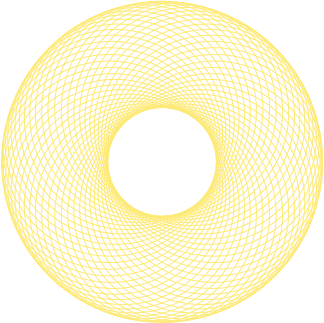 演示无处不在演示无处
演示无处不在演示无处
靓点
优势项目六
优势项目三
演示无处不在演示无处
演示无处不在演示无处
此处输入目录四
小标题一在此
小标题二在此
小标题三在此
4
演示，无处不在演示，无处不在演示演示，无处不在演
演示，无处不在演示，无处不在演示演示，无处不在演
演示，无处不在演示，无处不在演示演示，无处不在演
此处输入目录四
小标题一
小标题二
S
W
小标题一在此
演示无处不在演示无处不在演示演示无处不在
演示无处不在演示无处不在演示演示无处不在
4
小标题三
小标题四
O
T
开始分析
演示无处不在演示无处不在演示演示无处不在
演示无处不在演示无处不在演示演示无处不在
目录
1
5
此处输入目录一
此处输入目录五
2
4
3
此处输入目录二
此处输入目录四
此处输入目录三
目录
1
5
此处输入目录一
此处输入目录五
2
4
3
此处输入目录二
此处输入目录四
此处输入目录三
目录
5
此处输入目录五
此处输入目录五
总结项目
总结项目
总结项目
总结项目
5
演示无处不在演示无处不在演示无处演示无处不在演示无处不在演示无处
演示无处不在演示无处不在演示无处
演示无处不在演示无处不在演示无处
此处输入目录五
请输入小标题一
演示无处不在演示无处不在演示无处不在
5
请输入小标题二
演示无处不在演示无处不在演示
请输入小标题三
演示无处不在演示无处不在演示无处不在
此处输入目录五
小标题一在此
小标题三在此
小标题五在此
演示无处不在演示无处不在演示演示无处
演示无处不在演示无处不在演示演示无处
演示无处不在演示无处不在演示演示无处
5
小标题二在此
小标题四在此
演示无处不在演示无处不在演示演示无处
演示无处不在演示无处不在演示演示无处
谢谢聆听
黑金质感工作汇报模板
汇报人：森图嘉
使用说明
主色
254/234/116
232/126/5
29/28/36
39/38/50
字体
非中文字体
中文字体
方正正黑简体
本模板包含可编辑图表，修改时注意公式对图表效果的影响；非图片图形为PPT纯手绘矢量图形，颜色可根据需要随意更改；非常规字体已打包。
修改
impact
使用PowerPoint2016制作，推荐您使用PowerPoint2010或2013，便于修改和查看完整效果。幻灯片已设置为自动切换，可改为单击切换。
制作
精选图标